In  the name  of GOD
POSTPARTUM   HEMORRHAGE


Dr.  Farahnaz Keshavarzi
Ob. & Gyn. Department
Kermanshah University of Medical Sciences
Obstetric hemorrhage
hemorrhage is the single most important
       cause of maternal death worldwide 
Obstetric hemorrhage is one of the three leading causes of maternal mortality.
PPH
half of all postpartum deaths in  developing countries
14 million women experiencing pregnancy-related hemorrhage each year. 
90% of women have no risk factors for PPH.
PPH occurs in 10-15% women giving birth in developing countries.
Severe PPH, can lead to death 2% women.
More than 100,000 maternal deaths per year.
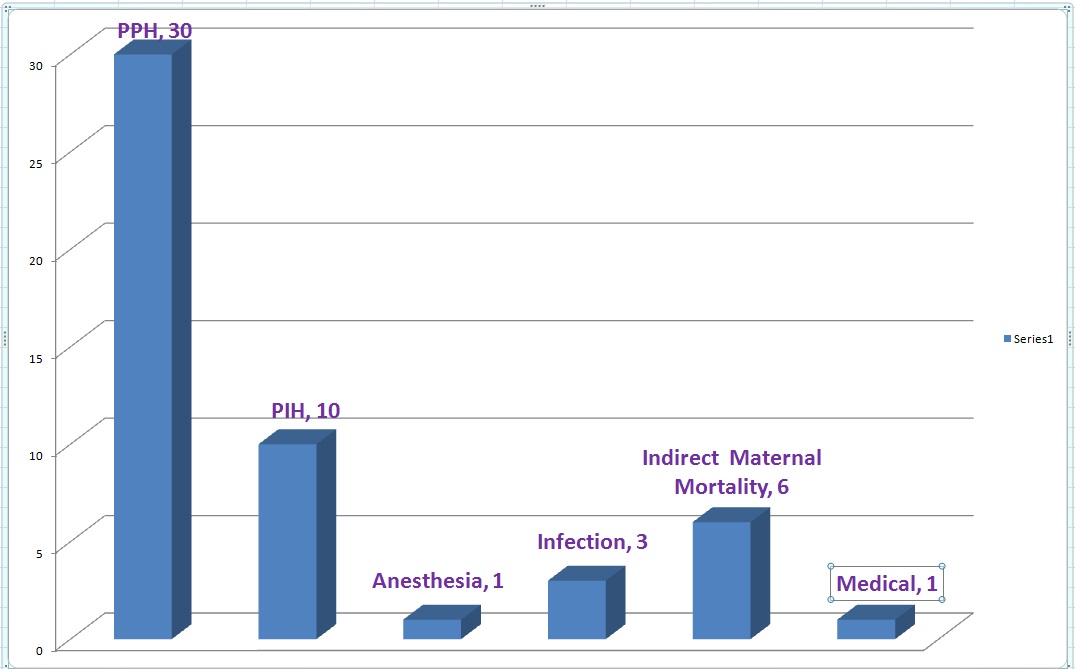 Causes of Maternal Mortality in Kermanshah,1374-1378
علل 50 مورد مرگ مادران بین سالهای 1384-1380
علل 35 مورد مرگ مادران بین سالهای 1389-1385
علل 19 مورد مرگ مادران بین سالهای 1392-1390
مقایسه تعداد موارد مرگ مادران براثر خونریزیهای مامایی از 1392-1374 در استان کرمانشاه
بررسی علل خونریزی مامایی منجر به مرگ بین سالهای 1374-1378
بررسی علل خونریزی مامایی منجر به مرگ بین سالهای 1384-1380
بررسی علل خونریزی مامایی منجر به مرگ بین سالهای 1389-1385
بررسی علل خونریزی مامایی منجر به مرگ بین سالهای 1392-1390
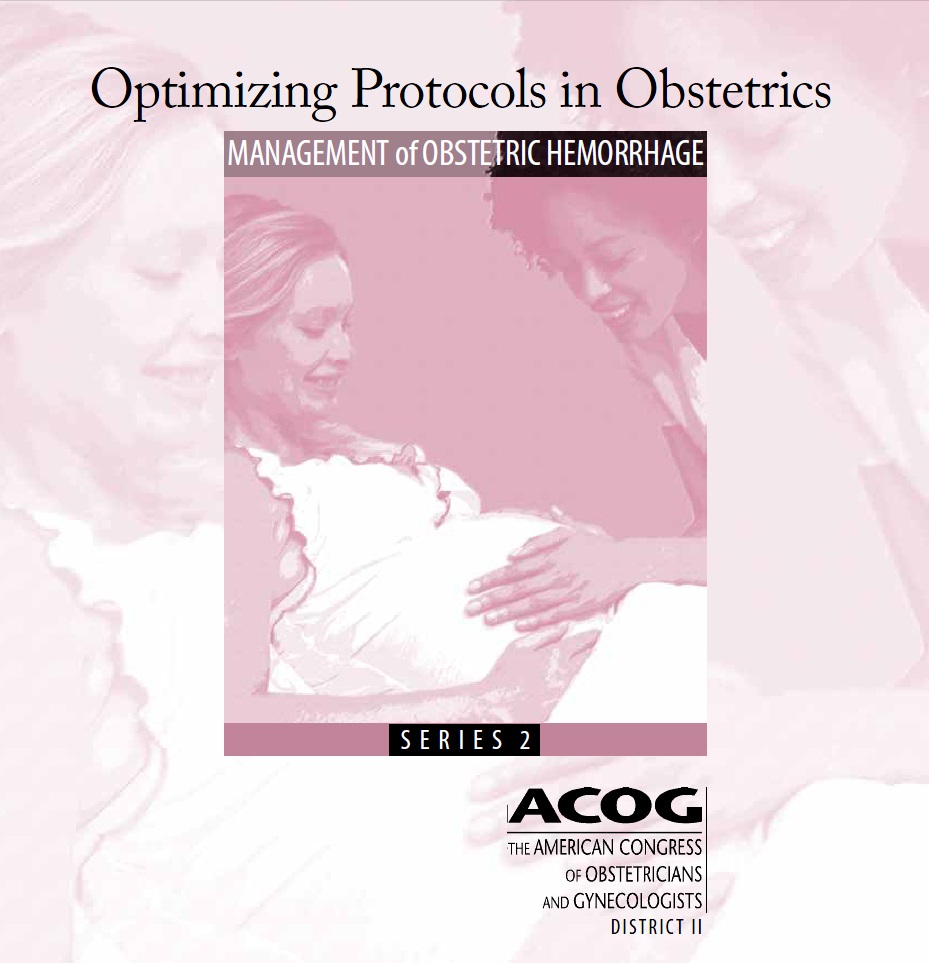 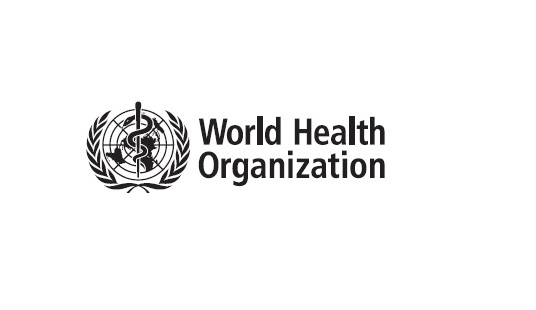 Mechanisms of Normal Homeostasis
near term an incredible amount of blood—at least 600  mL/min—flows through the intervillous space 
through the spiral arteries, which average 120 in number.

these vessels have no muscular layer

homeostasis is achieved first by myometrial contraction
Importantly, an intact coagulation system is not necessary for post-partum hemostasis unless there are lacerations in the uterus, birth canal, or perineum.
Third Stage Management:
Active management of the third stage is recommended for all women, regardless of delivery location
 use of uterotonic agent (oxytocin,duratocin) 
controlled cord traction,
 fundal massage immediately after delivery of the placenta (Westhoff.  Chochrane Database, 2013).
Etiology of  PPH
The "4 T's" as a mnemonic
Tone (abnormalities of uterine contraction)
Tissue (retained products of conception)
Trauma (of the genital tract)
Thrombosis(abnormalities of coagulation)
Predisposing factors & causes of  PPH 1
Uterine Atony
Overdistended uterus
		Large fetus
	       Multiple fetuses
           Hydramnios
           Distention with clots
 Anesthesia or analgesia
		Halogenated agents
		Conduction analgesia with hypotension
 Exhausted myometrium
		Rapid labor
		Prolonged labor
		Oxytocin or prostaglandin stimulation
		Chorioamnionitis
Predisposing factors & causes of  PPH 2
Abnormal Placentation
Placenta previa 
Placental abruption
Placenta accreta /increta /percreta 

Coagulation Defects
Predisposing factors & causes of  PPH 3
Trauma During Labor and Delivery 
Episiotomy
Complicated vaginal delivery
Low- or mid forceps delivery 
Cesarean delivery
Uterine rupture
  Small Maternal Blood Volume
Small women
Pregnancy hypovolemia )Severe preeclampsia   Eclampsia (
Other Factors
Obesity
Native American ethnicity 
Previous postpartum hemorrhage
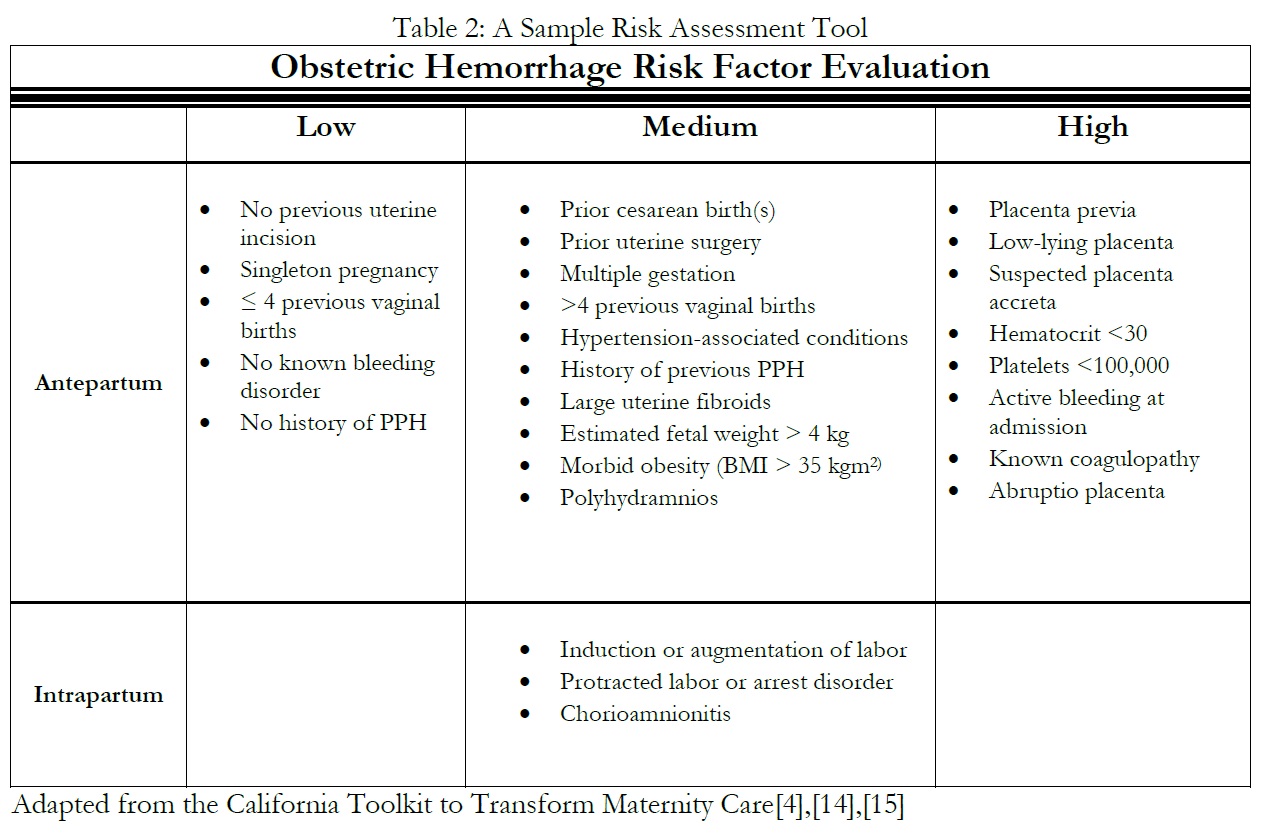 Clinical Finding in Obstetric Hemorrhage
Blood Loss Estimation
Inaccuracy of Visual Estimation 
especially with excessive Bleeding.
underestimated by as much as 50% 
post-partum bleeding is frequently steady Instead of sudden massive hemorrhage,.
Thus, monitoring of the uterus immediately postpartum must not be left to an inexperienced person
Methods of Estimation of blood loss
Quantitative:  Weighing of blood soaked items [1 gm = 1 ml] 
Utilization of collection containers, including calibrated under-buttocks drapes. 
Qualitative:  Visual estimation of product saturation is another method, but may be more prone to error (Zuckerwise.Obstetrics&Gynecology, 2014).
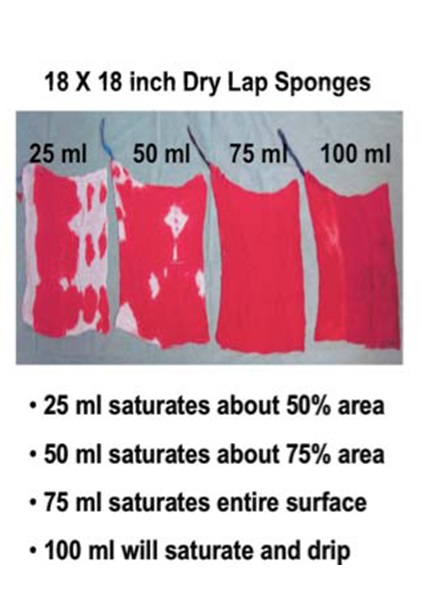 Deaths due to PPH have declined in developed countries
Hospitals have easier access to blood products.                                            
Early identifications and intervention
Prevention OF PPH
During pregnancy, anemia should be treated with iron and folate supplementation
 Early detection and rapid management of vaginal bleeding 
Preventing prolonged labor and dehydration 
Use of forceps and episiotomy in labor should be restricted 
The birth of the baby should be slow and   
      controlled to allow the vaginal and perineal tissue   
       to stretch without tearing.
Thanks for your Attention
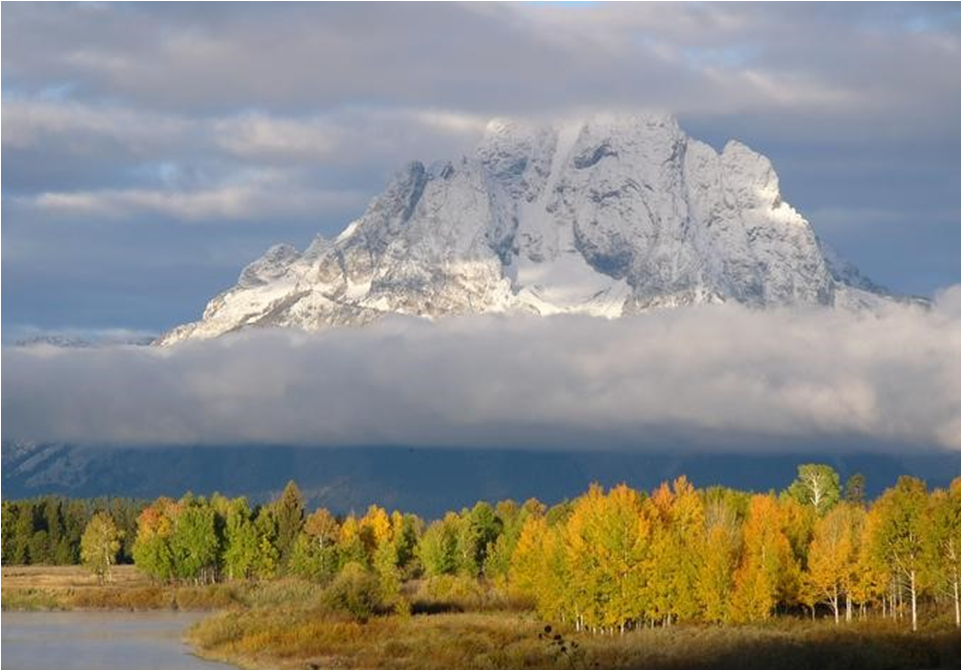